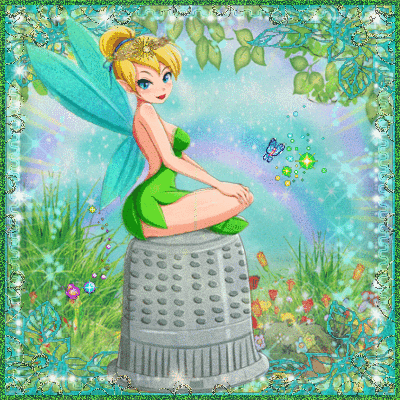 Эвенская сказка «…»
Эвенск.
Эвенская сказка «Куропатка»
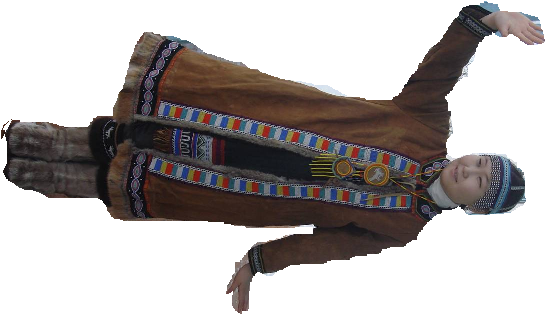 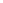 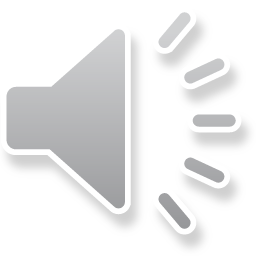 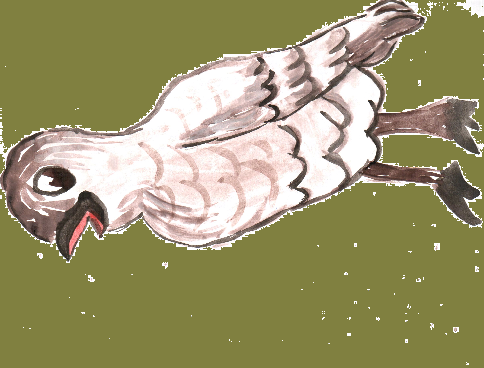 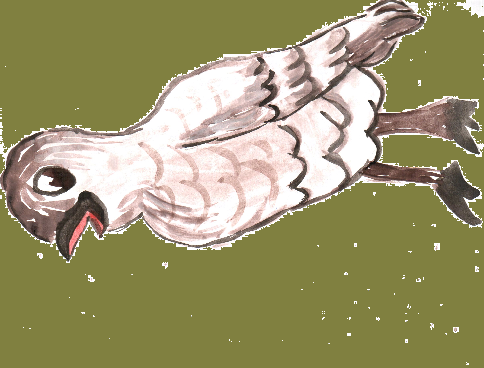 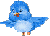 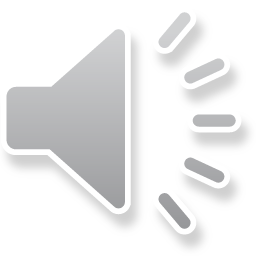 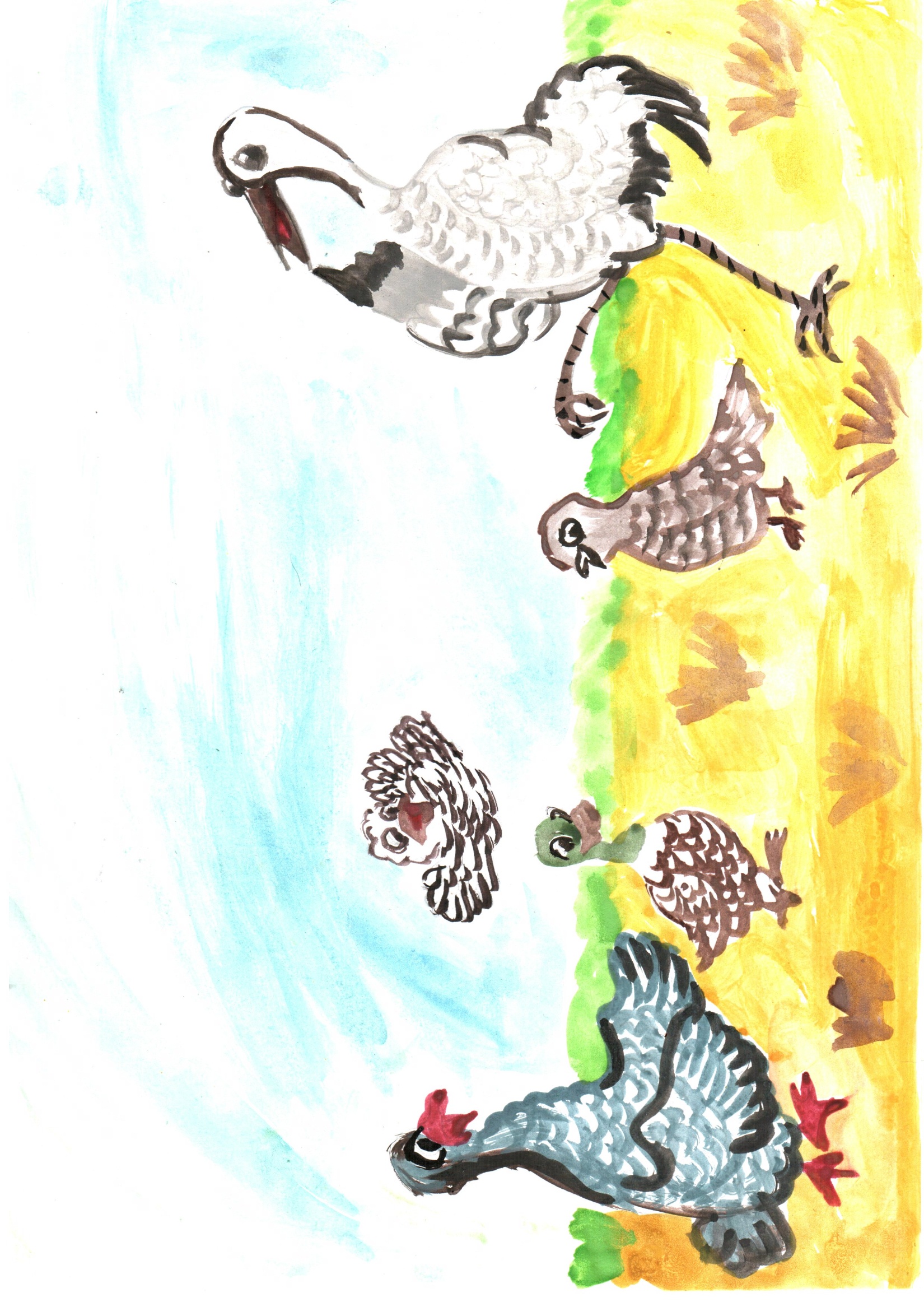 О-о хэликякан
 хоч-та хилдап.
Хи, кабяв эметтэкэс 
ай бимчы
горла истала 
эмнэс херрэ.
О-о аич-та хэттэм.
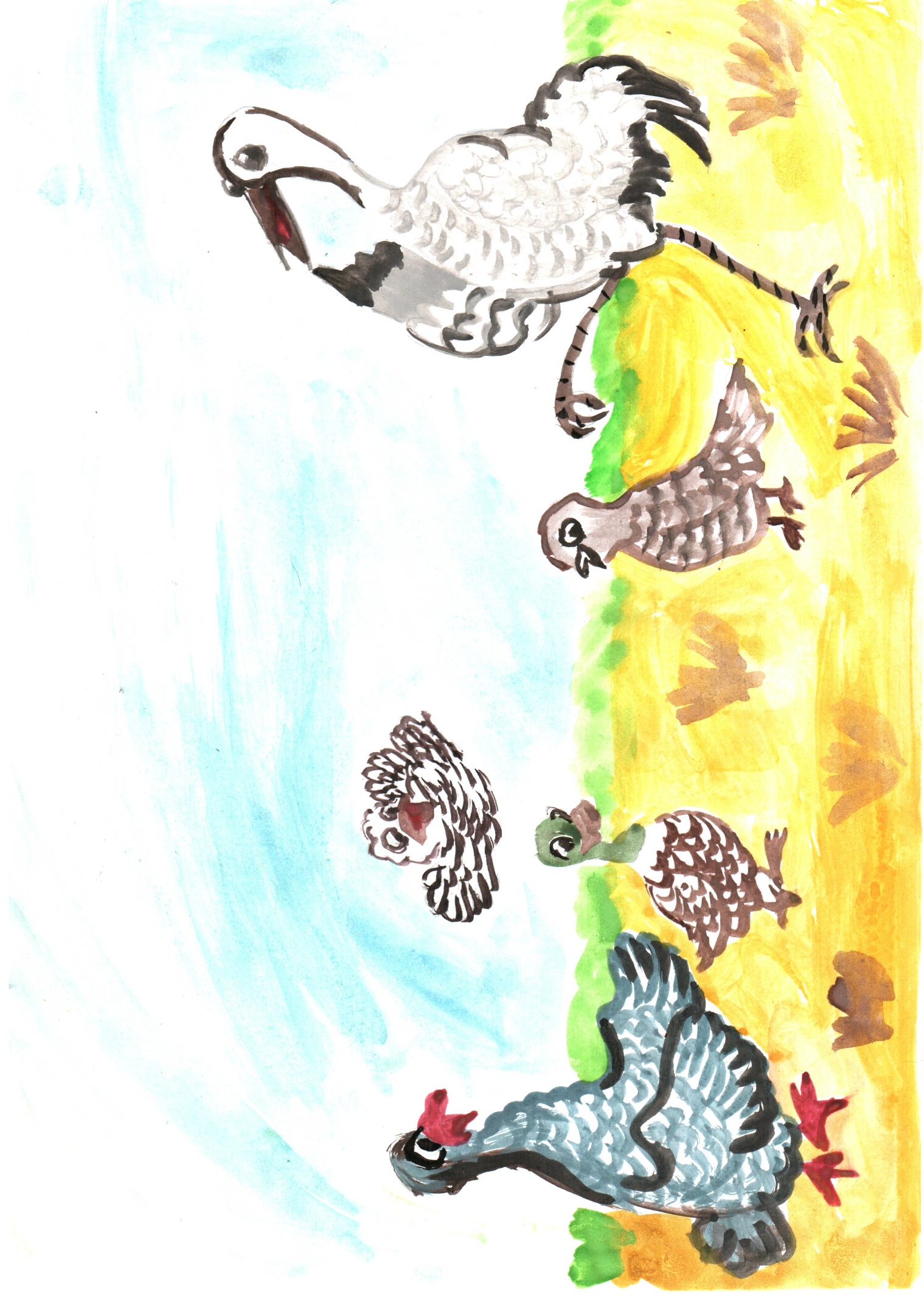 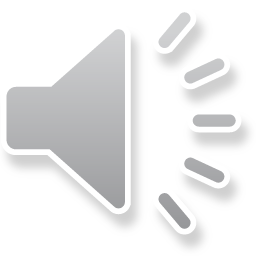 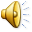 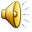 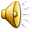 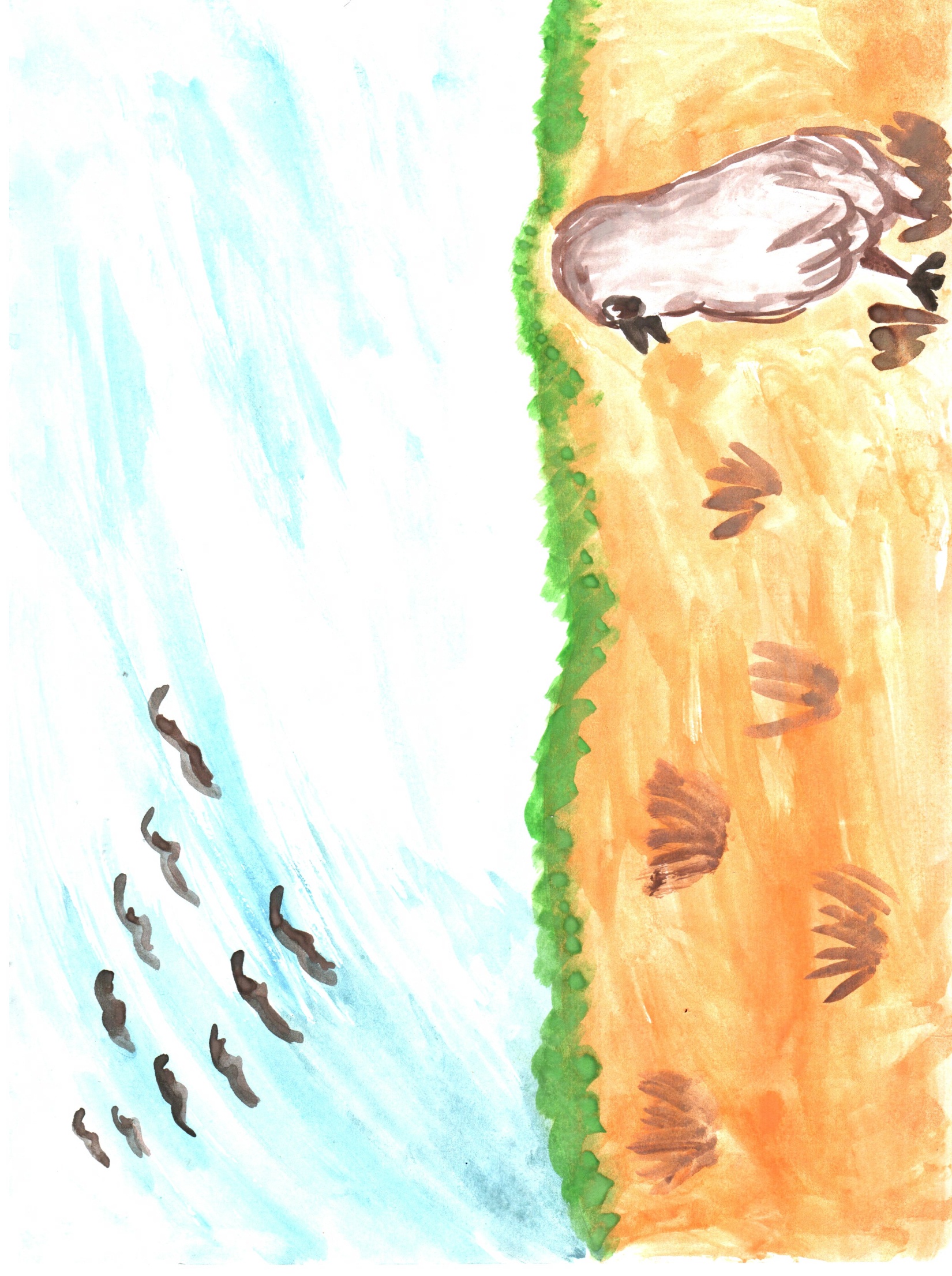 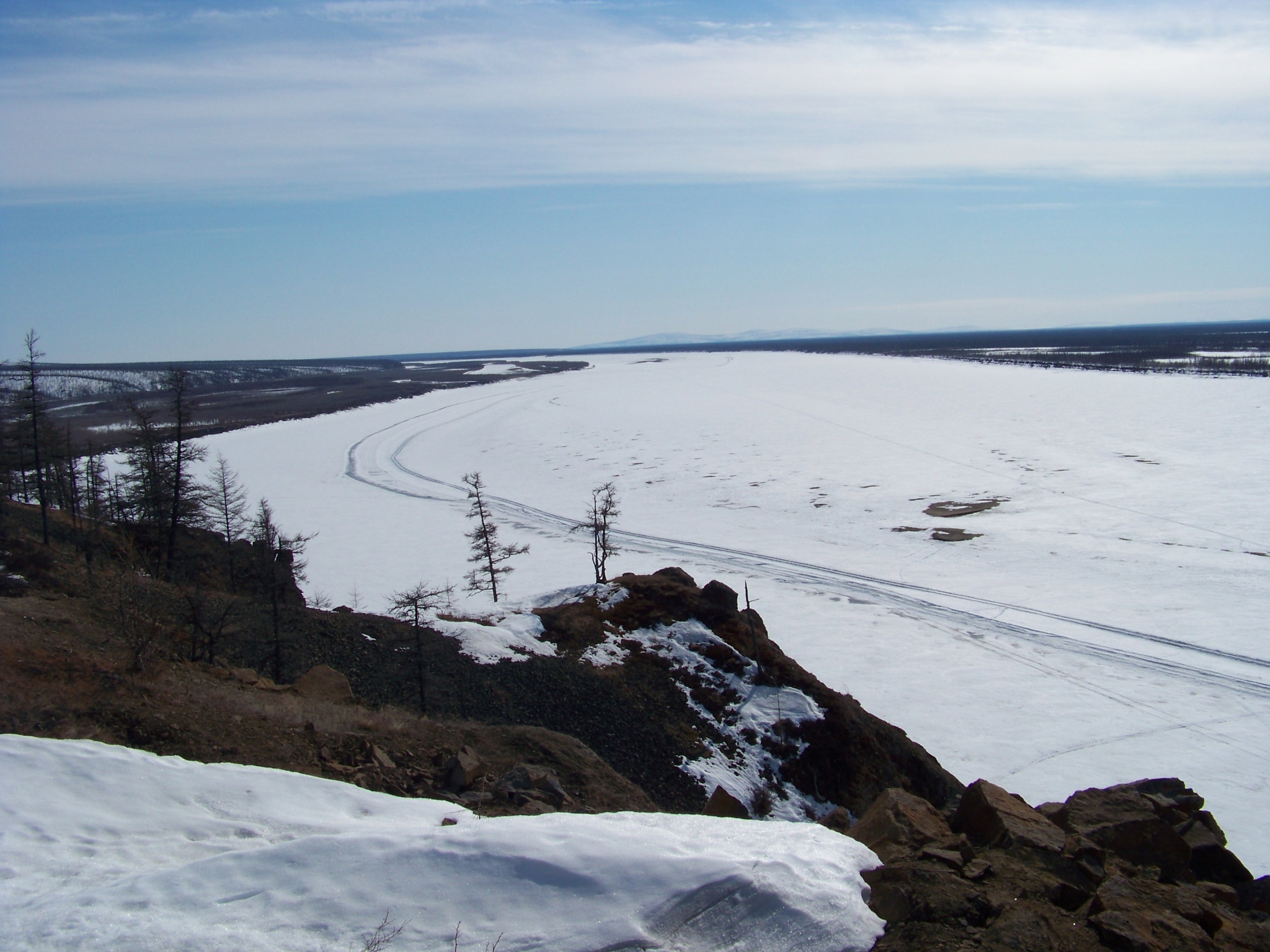 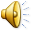 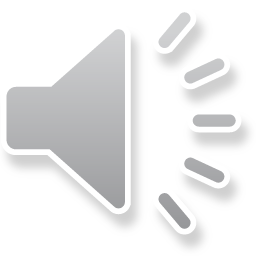 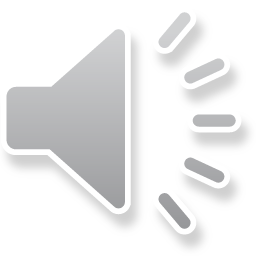 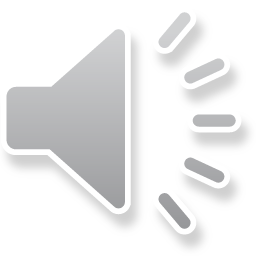 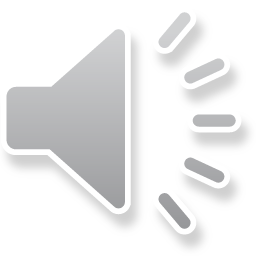 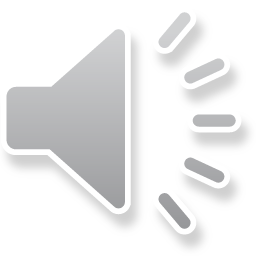 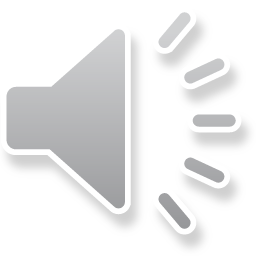 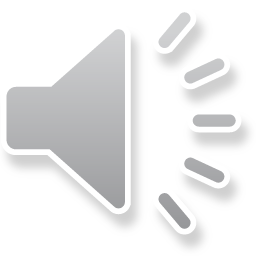 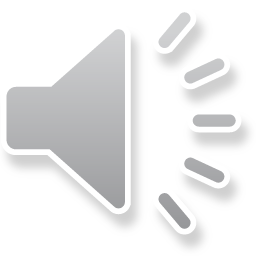 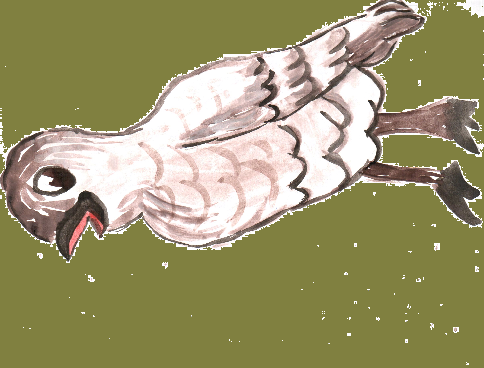 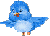